CANWU deglitch time test - 1
From CANWU rising edge to VCP start should be same with CAN deglitch filter time(100us to 350us).
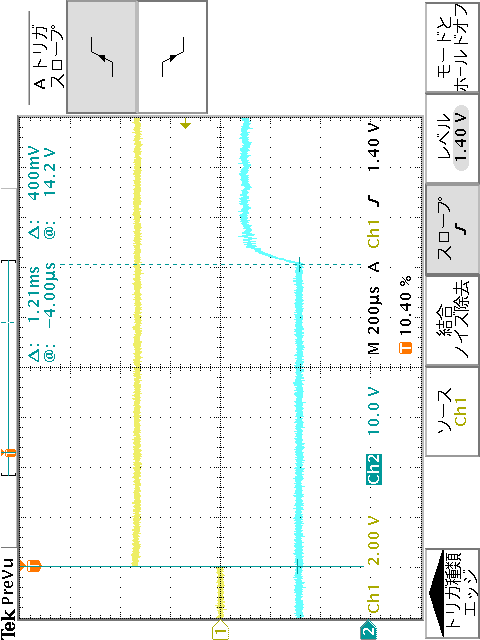 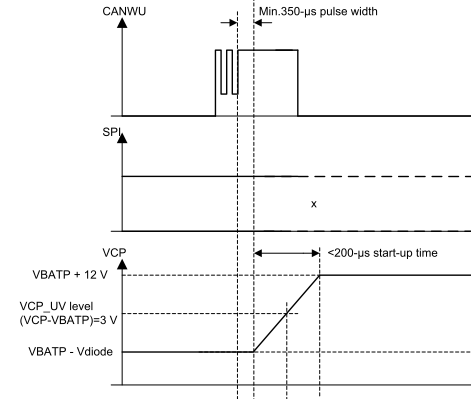 CANWU
1.21ms
VCP
Figure-2
Figure-1
Datasheet P23
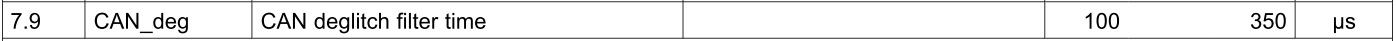 Signal on CANWU > deglitch time starts the power up sequence
Short pulses  <= deglitch time on CANWU ignored
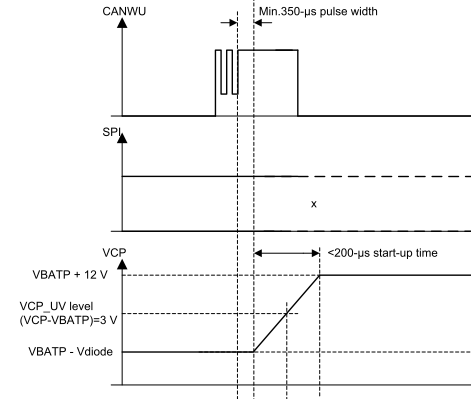 Total start up time from CANWU held > deglitch time to externally measuring VCP high
 -> typical time =>  CANWU deglitch + 200us start up time
Figure-3
CANWU deglitch time test - 2
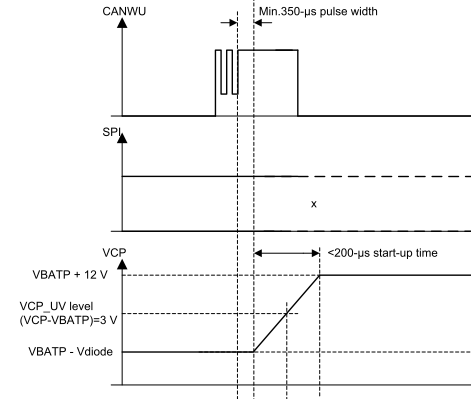 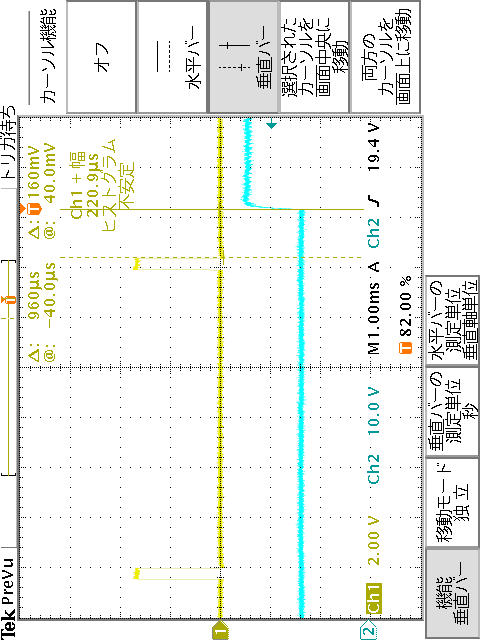 CANWU
VCP
Figure-4
Figure 5-2. Power-Up / Power-Down Behavior
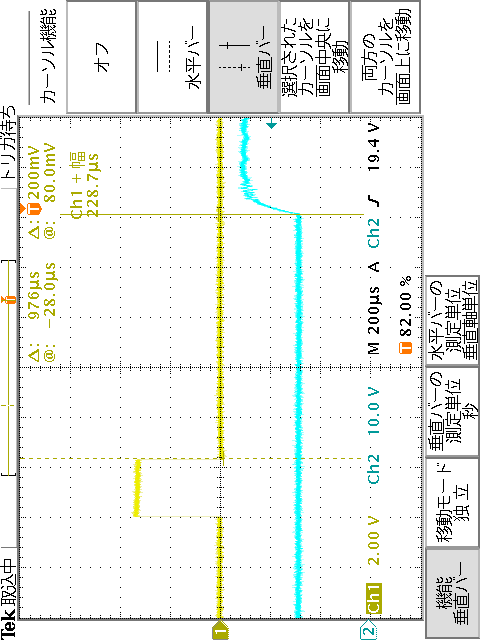 Chang Time Scale
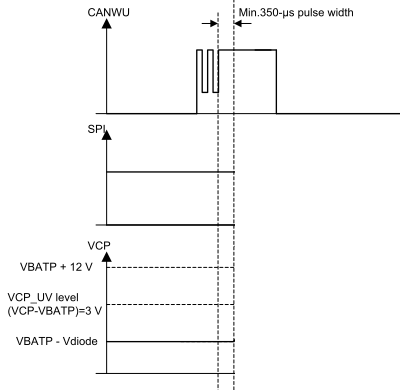 Deglitch is 228us
CANWU
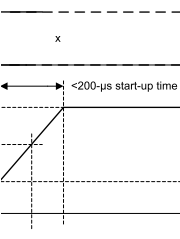 976us (Some delay)
Deglitch time
VCP
<200-us start-up time
Some delay
Figure-5
Figure-6